Miten vastata tehtävään (YH 1
Aineiston tulkinta
YO2003k
Perustuslain mukaan suomi ja ruotsi ovat Suomen kansalliskielet. Saamelaisilla alkuperäiskansana sekä romaneilla ja muilla ryhmillä on oikeus ylläpitää ja kehittää omaa kieltään ja kulttuuriaan. (17. § Suomen perustuslaki.) Suomessa puhutaan nykyään yli 150:tä eri äidinkieltä.
Aineisto
Taulukko: Väestö kielen mukaan 1980–2019
Tarkastele taulukon 1.A avulla Suomen kieliryhmien määrällistä kehitystä vuosina 1980–2019 ja pohdi kehitykseen vaikuttaneita syitä sekä sitä, miten ruotsin ja muiden vähemmistökielten elinvoimaisuutta Suomessa voidaan tukea.
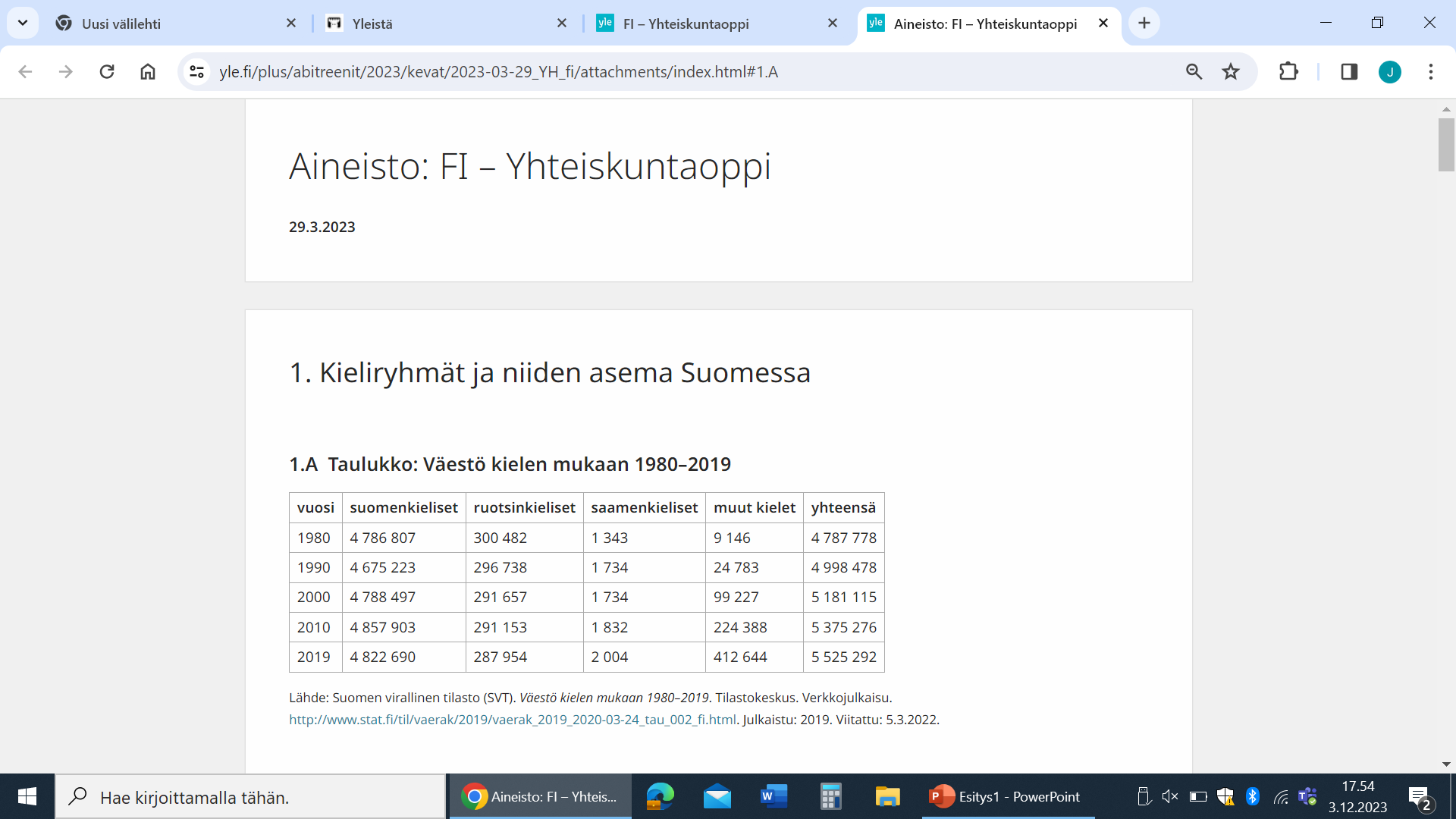 10–13 p. Hyvässä vastauksessa kokelas on tulkinnut tilaston esittämät muutokset eri kieliryhmien määrällisestä kehityksestä oikein ja osaa kertoa jokaisen kieliryhmän osalta kehitykseen vaikuttaneita syitä. 
Suomenkielisten määrä vuosien 1980–2019 välisenä aikana on pysynyt jokseenkin samana, ruotsinkielisten määrä laskenut hitaasti koko ajanjakson, saamenkielisten määrä noussut lähtötasoon nähden reilusti ja muiden kielten yhteenlaskettu määrä kasvanut huomattavasti.
Väestön määrä yhteensä on kasvanut ajanjaksolla selvästi. 
Kokelas osaa pohtia edellä mainittuihin kehityskulkuihin joitakin syitä, kuten suomen- ja ruotsinkielisten osalta syntyvyyden laskun, saamenkielisten osalta saamen kielen virallisen aseman kehityksen 90-luvun alusta eteenpäin.
muiden kieliryhmien osalta maahanmuuton selvän kasvun esimerkiksi Suomen EU-jäsenyyden, Neuvostoliiton hajoamisen ja lähialueiden konfliktien ja kriisien vuoksi. 
Kokelas pohtii esimerkkien avulla, miten ruotsin ja muiden vähemmistökielten elinvoimaisuutta Suomessa voidaan tukea:
 Esimerkiksi mikä on ruotsin kielen asema kouluissa ja miten hyvin ruotsinkielisiä palveluja on tarjolla sekä miten saamenkielistä opetusta ja oppimateriaalia on tarjolla.
14–20 p. Kiitettävässä vastauksessa kokelas osaa pohtia syitä kieliryhmien määrien muutokselle syvällisemmin. 
Suomenkielisten määrä on kasvanut vain hyvin vähän.
 Väestönkasvu liittyy maahanmuuttoon ja vieraskielisten määrän kasvuun. 
Lisäksi kokelas osaa pohtia tarkemmin, miten ruotsin ja muiden vähemmistökielten elinvoimaisuutta voidaan tukea.
 Esimerkiksi ruotsin kielen osalta Suomen hallituksen politiikka vaikuttaa, ja sitä kautta mahdollisuudet entisestään tarjota ruotsinkielisiä palveluja.
 Saamenpuhujien määrän kehityksen voi nähdä heijastavan osin sitä, että jonkin saamen kielen puhujaksi on oltu entistä halukkaampia rekisteröitymään mm. kulttuuri-identiteettisyistä.
 Suomen valtio ja kunnat voivat tukea maahanmuuttajataustaisten oppilaiden oman äidinkielen ylläpitoa esimerkiksi tarjoamalla sen opetusta koulussa.